Effects on polarization properties of radio galaxies by magnetized AGN jets
Zheng-Xian Hsu (NTHU), Hsiang-Yi Karen Yang (NTHU),
 Alvina Y. L. On (NCTS), and Hsi-Yu Schive (NTU)

2025/05/17 ASROC
Extended radio emission in galaxies
NRAO/AUI Archives
Radio galaxies are found with extended radio emissions
 erg/s
Emits through synchrotron radiation
CR electrons from AGN jet
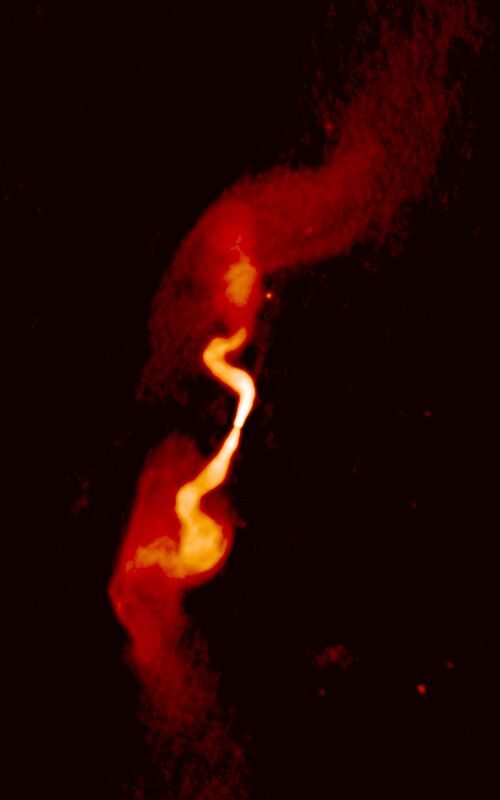 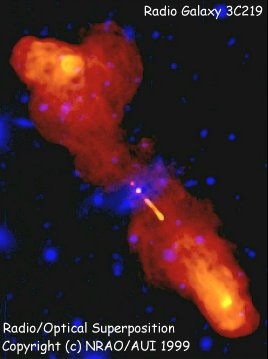 3C31
[Speaker Notes: CR electrons -> B field]
Polarized synchrotron emission
Are they contributed from the jet material?
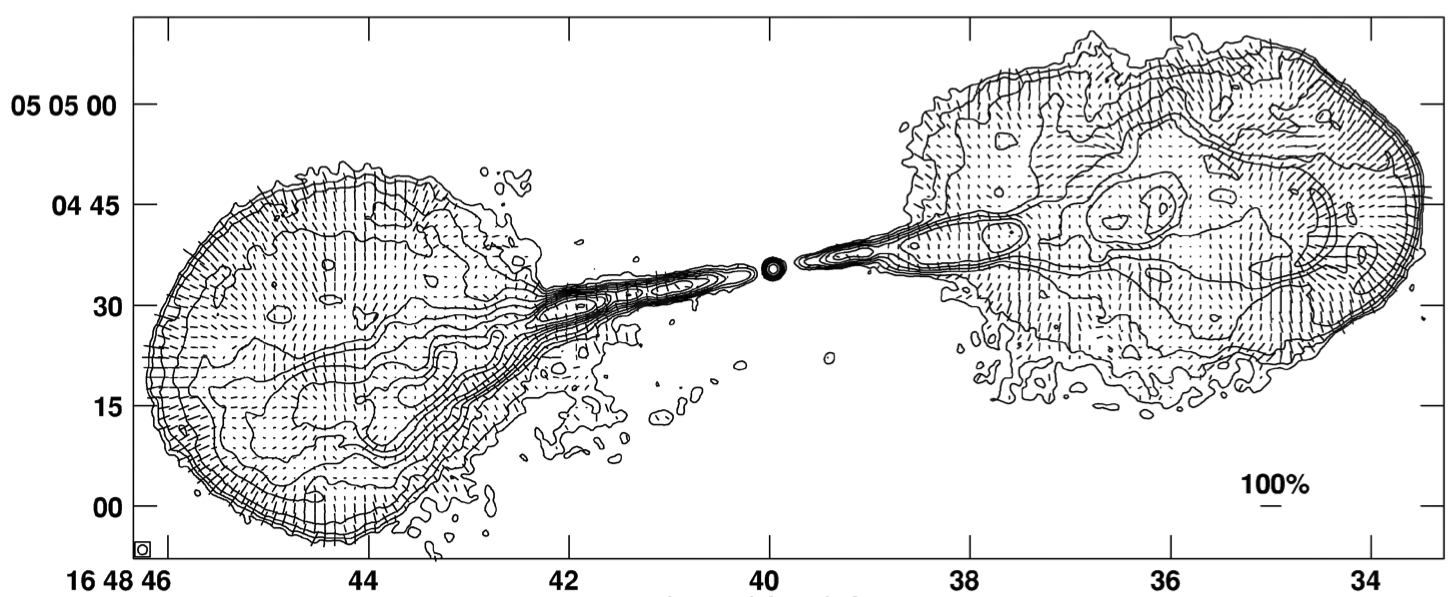 Hercules A
Compression at lobe edge
E-vector
B-vector
Stretching along jet axis
Gizani and Leahy 2003
The two questions
How can the (un)magnetized jets affect the evolution in a galaxy cluster?
Can we distinguish different jets magnetization with polarized images?
Simulate jets within a Perseus-like cluster
We have 3D-MHD simulations on jets injected in a Perseus-like cluster
GPU-accelerated Adaptive MEsh Refinement code for astrophysics (GAMER; Schive et al. 2018)
Usually ~2 orders of magnitude faster than only MPI/OpenMP computation
1 Mpc box size with ~0.24 kpc best resolution
Ambient tangled B field generated from Kolmogorov spectrum
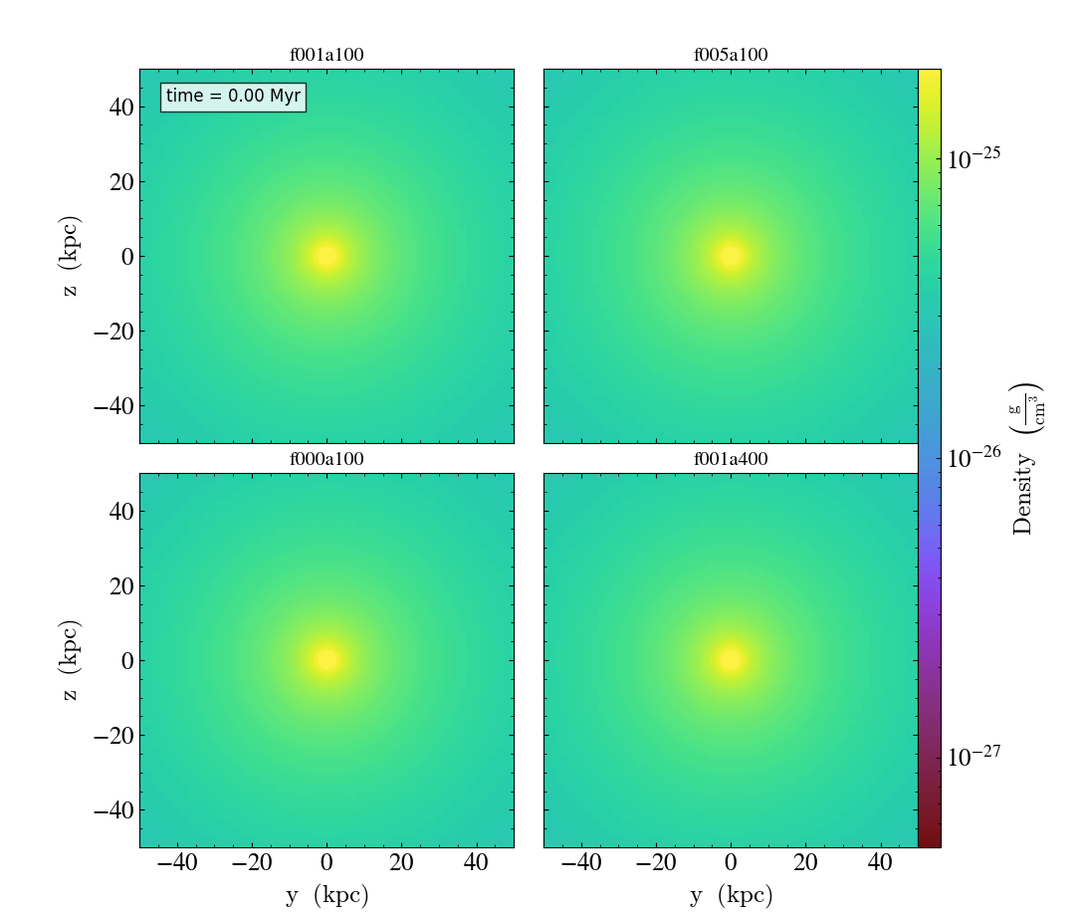 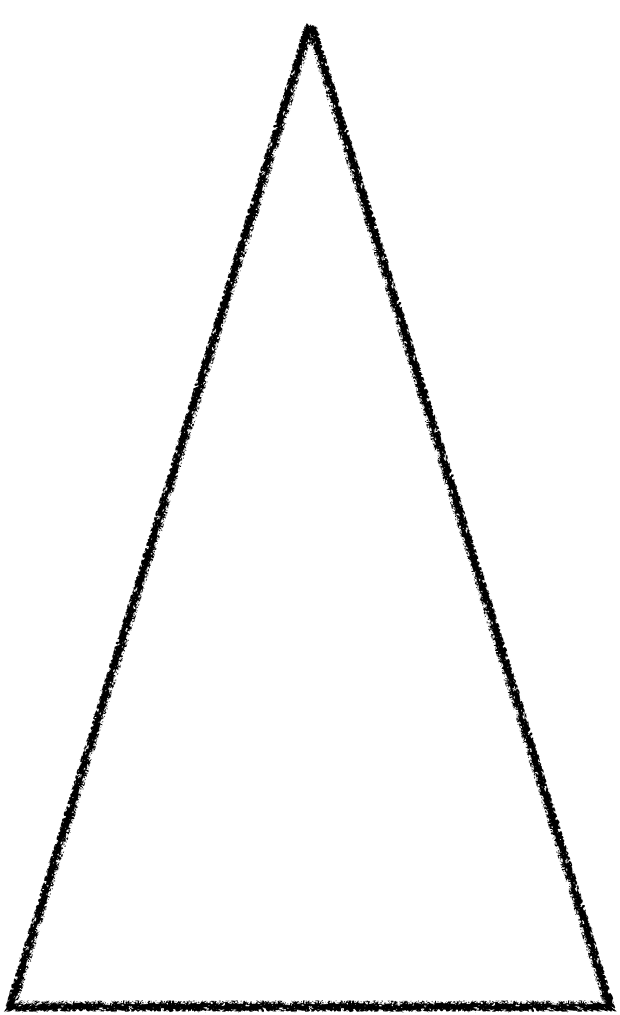 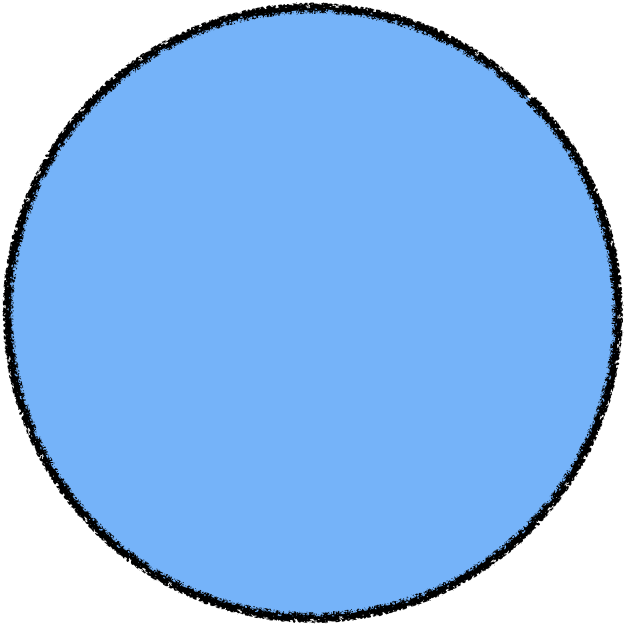 for  
Tracer = 1
Modeling magnetized jets
R
toroidal B field injection
Jet components: 
Jet magnetization 
Thermal injection 
Continuous injection
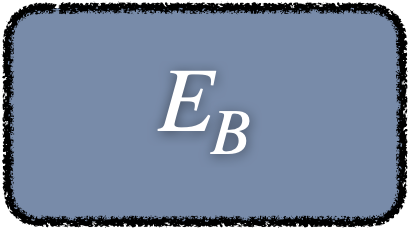 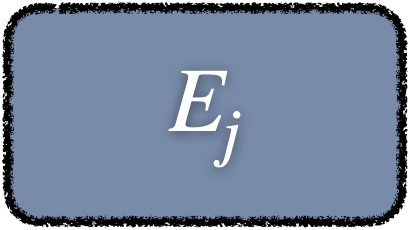 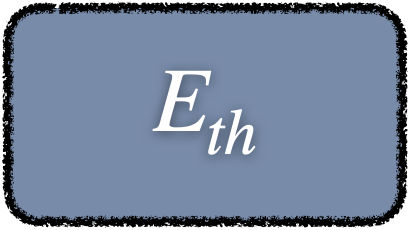 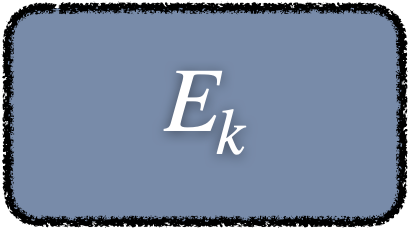 Simulations in this study
ambient field
More injection, more magnetic field?
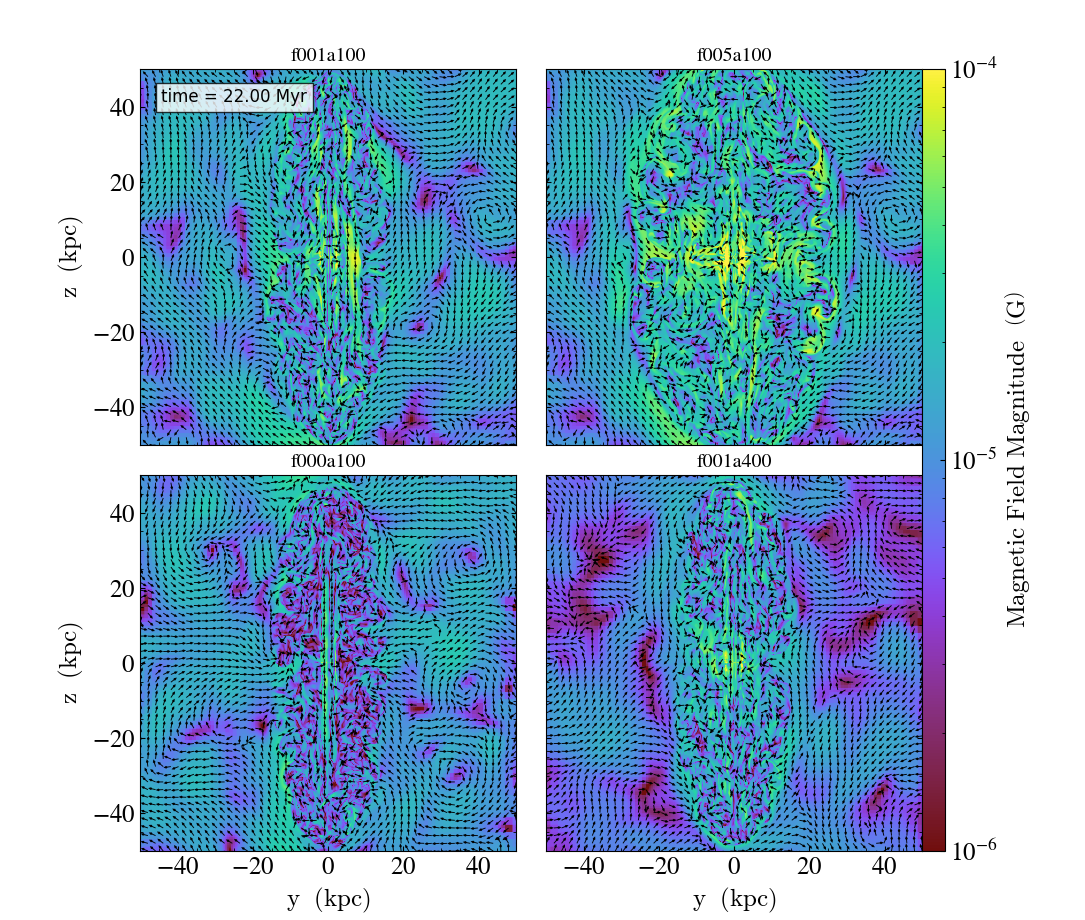 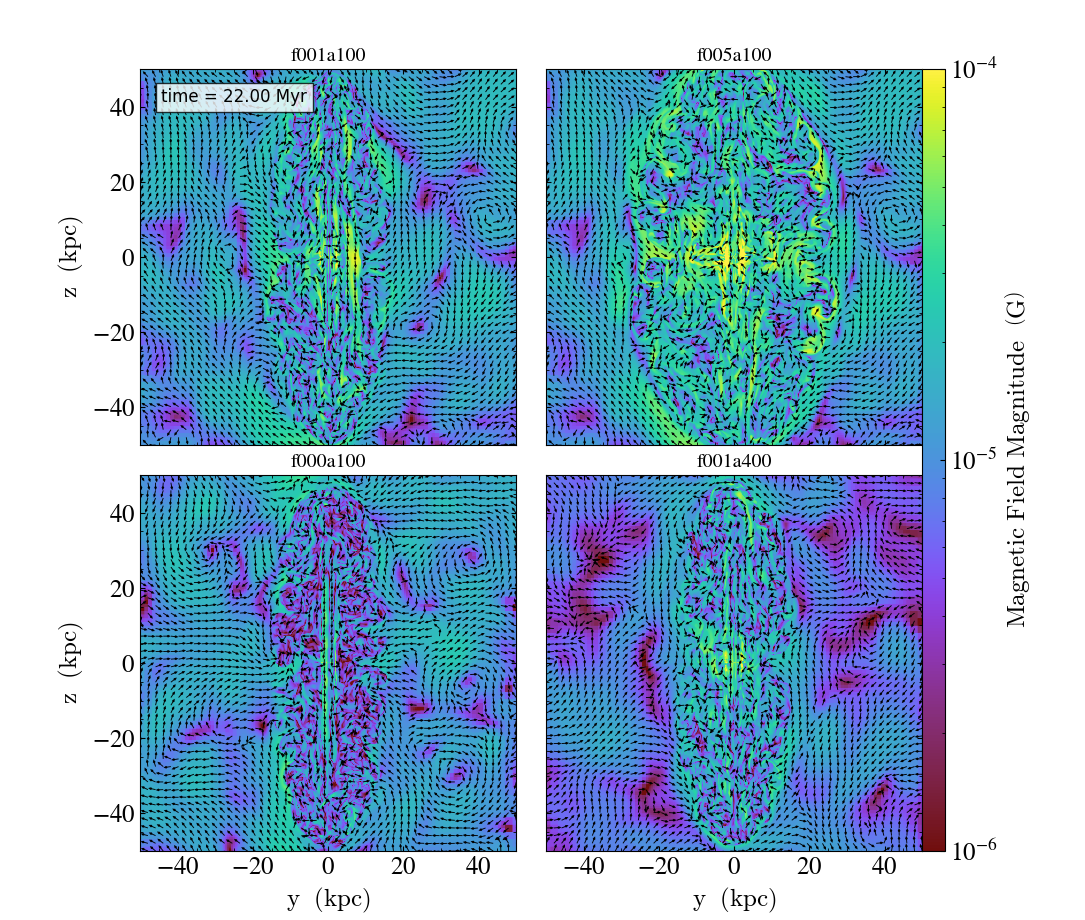 more magnetization
hydro jets
magnetic field magnitude
With more magnetization, more B-field inside the lobe, but less alignment
More injection, more magnetic field?
Only more magnetized jets amplify the ambient field
Higher lobe field with higher jet magnetization
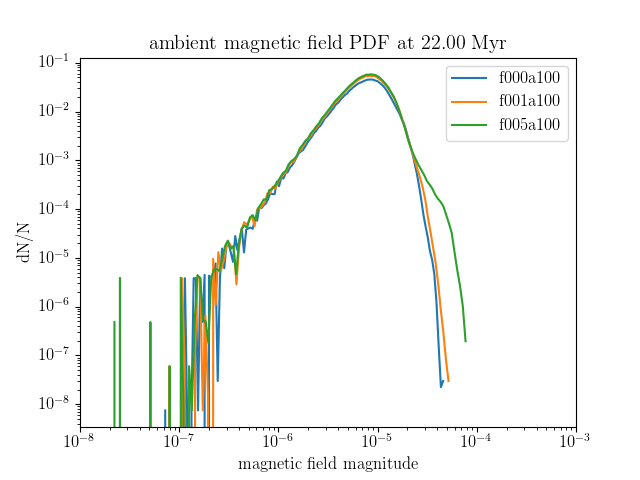 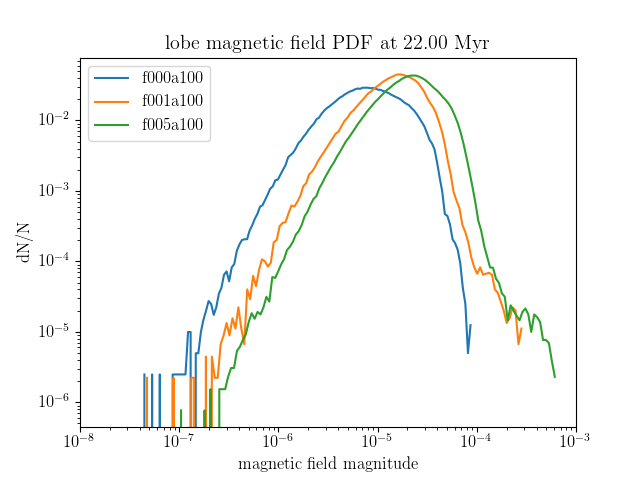 [Speaker Notes: remove ainf]
Does magnetic pressure affect lobe dynamics?
YES
density slice plot
in the lobe region
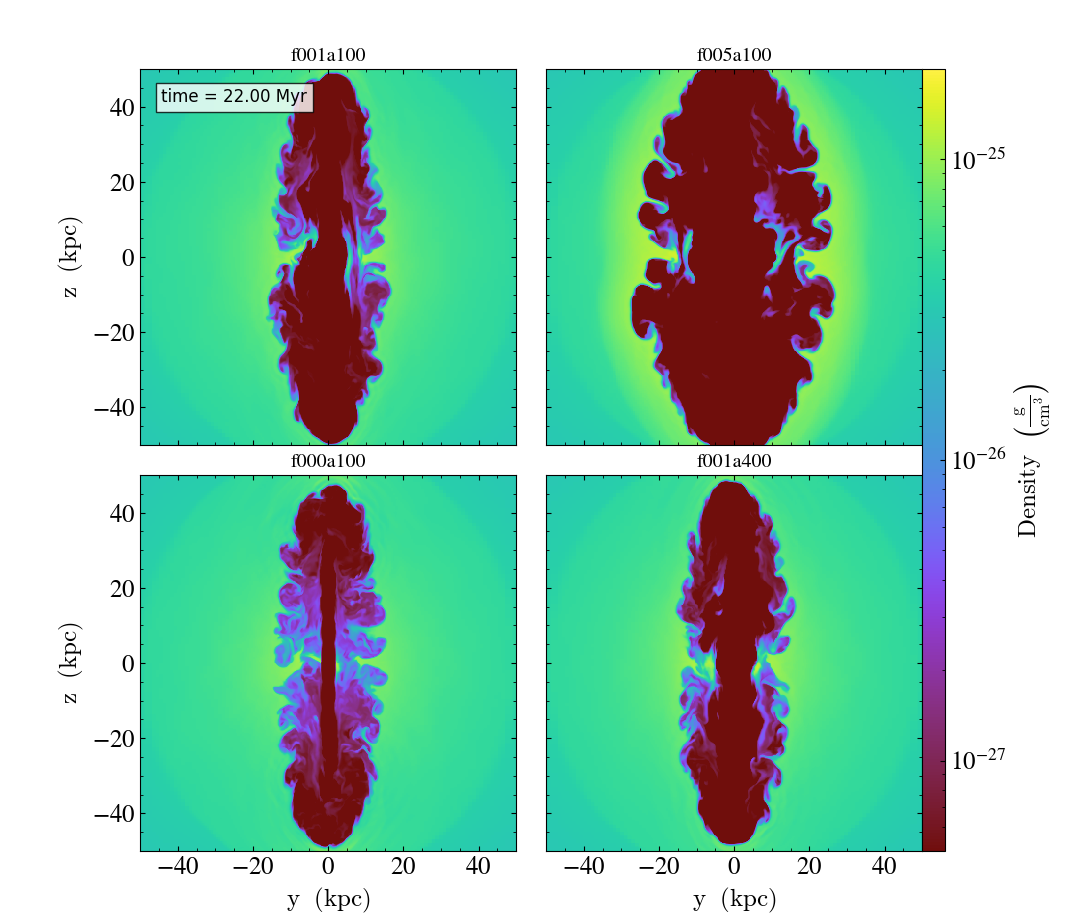 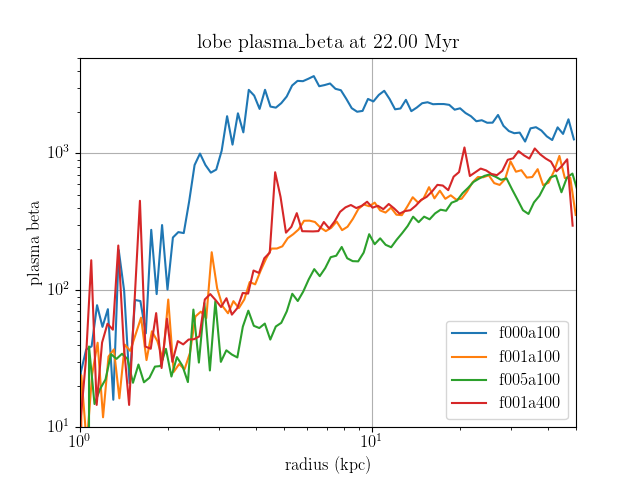 fiducial
more magnetization
hydro jets
less ambient field
[Speaker Notes: lower beta -> wider lobe]
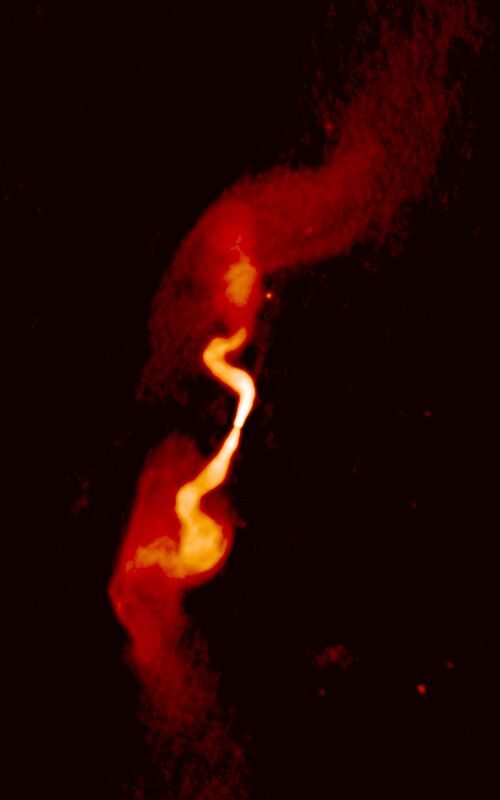 3C31
Synthetic I map at 1.4 GHz
Polarized radiative transfer (PRT) simulation at T=22 Myr
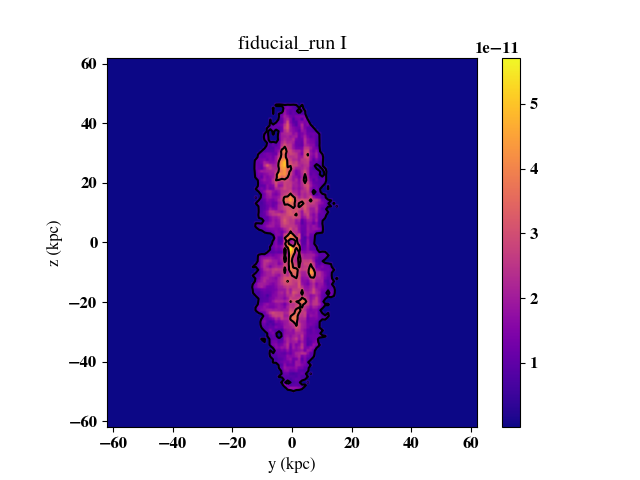 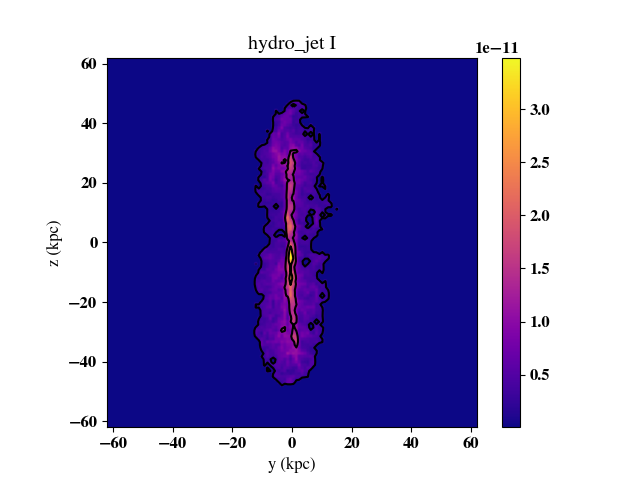 NRAO/AUI Archives
similar to hydro jets
[Speaker Notes: 1, 5, 10 sigma derived from the whole data]
Synthetic polarized intensity at 1.4 GHz
with E-vector
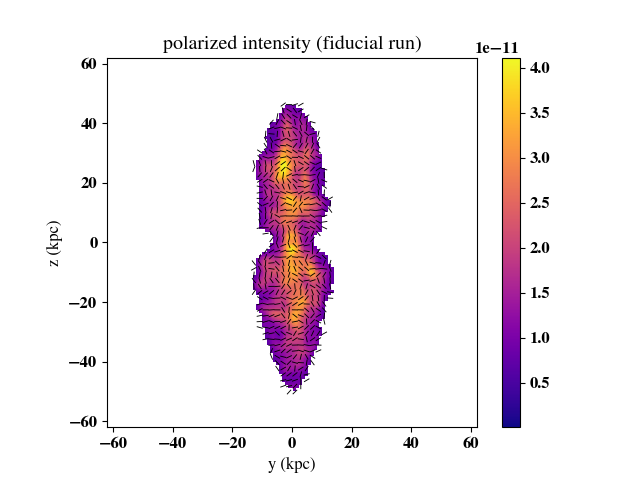 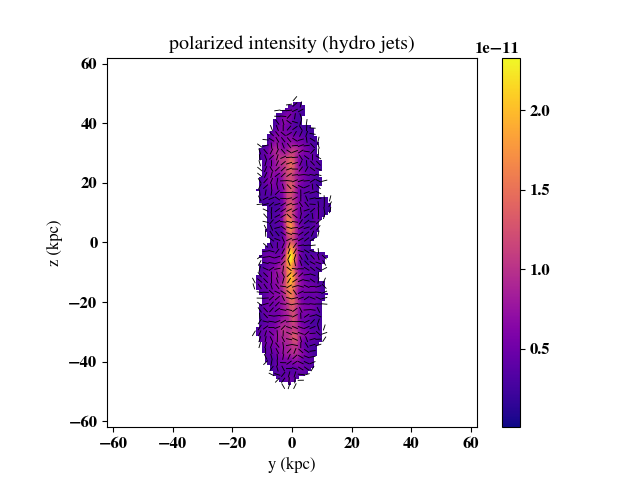 no clear alignment at lobe edge
no clear alignment at lobe edge
less B-field
alignment
B-field along jet axis
Summary
Higher jet magnetization  higher B-field magnitude inside the lobe
Higher magnetic pressure  a wider lobe
No clear difference on lobe dynamic with initial B-field setup
Both stokes I map and polarized E-vectors suggest unmagnetized jet is able to form some features similar to observed images
The polarized E-vectors don’t show the aligned magnetic structure at the edge of the lobes. Non-thermal electron contribution from ambient medium may be necessary to have this feature.
[Speaker Notes: PRT]
Outline
Introduction
The polarized emission in radio galaxy
Depolarization in observed images
Methods
Simulation code: GAMER-2
Initial setup of an isolated galaxy cluster
Model of our magnetized jet
Results
Comparison on jet magnetization
The effect from initial B-field
Synthetic images from polarized radiative transfer (PRT) simulation
Summary
electron density 
length 
B-field on line of sight
Polarized light
However, B-field doesn’t only cause synchrotron emission
Faraday rotation
For galaxy clusters, it’s common to have RM more than
electron density 
length 
B-field on line of sight
Polarized light
Depolarization in observed images - intrinsic depolarization
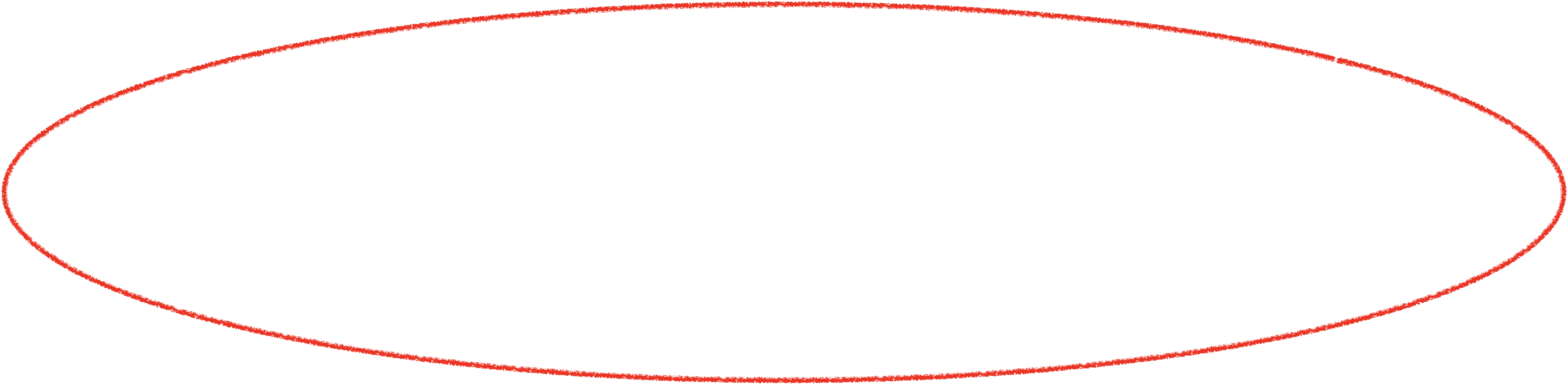 LOS, extended source
electron density 
length 
B-field on line of sight
Polarized light
Depolarization in observed images - beam depolarization
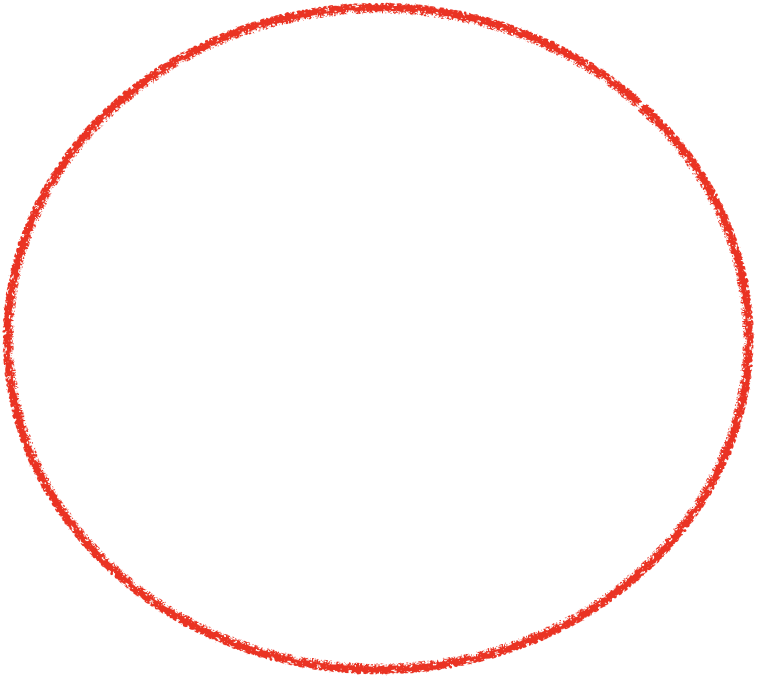 fixed
potential
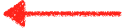 Initial setup of an isolated galaxy cluster
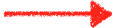 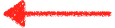 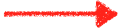 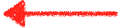 Dark matter halo & gas
Ambient magnetic field
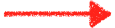 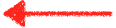 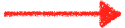 (Perseus cluster)
Box size  Mpc
Best resolution  kpc
[Speaker Notes: Skip DM particle descriptions, also reason on box size]
fixed
potential
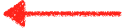 Initial setup of an isolated galaxy cluster
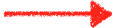 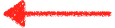 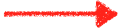 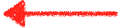 Dark matter halo & gas
Ambient magnetic field
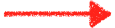 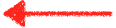 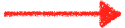 (Perseus cluster)
dark matter density 
 concentration parameter, 
gas profile follows Vikhlinin et al. 2006
Box size  Mpc
Best resolution  kpc
[Speaker Notes: Skip DM particle descriptions]
Initial setup of an isolated galaxy cluster
log E
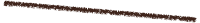 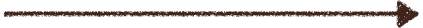 vector potential from Kolmogorov spectrum (tangled)
normalized with given plasma beta
Dark matter halo
Ambient magnetic field
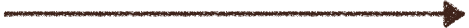 50 kpc
10 kpc
log k
(Perseus cluster)
 Mpc
Best resolution  kpc
Higher B-field… Affecting lobe dynamics?
plasma beta
some dependency with magnetization?
consider lobe, more clear dependency
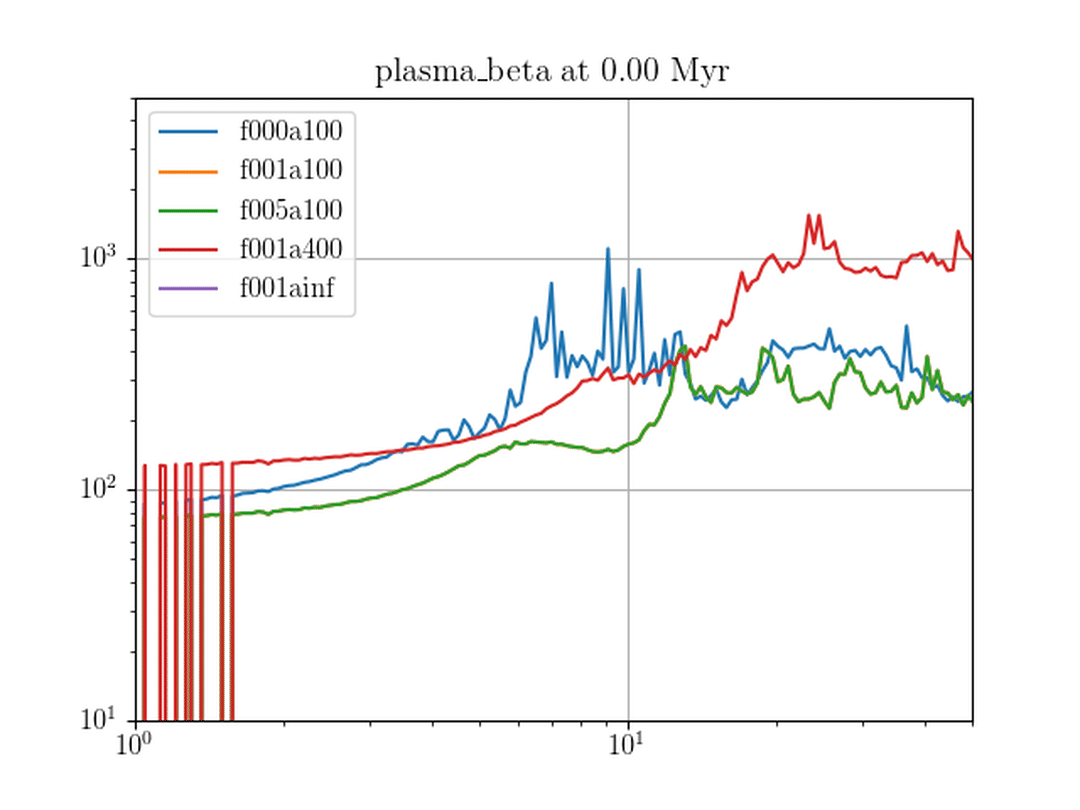 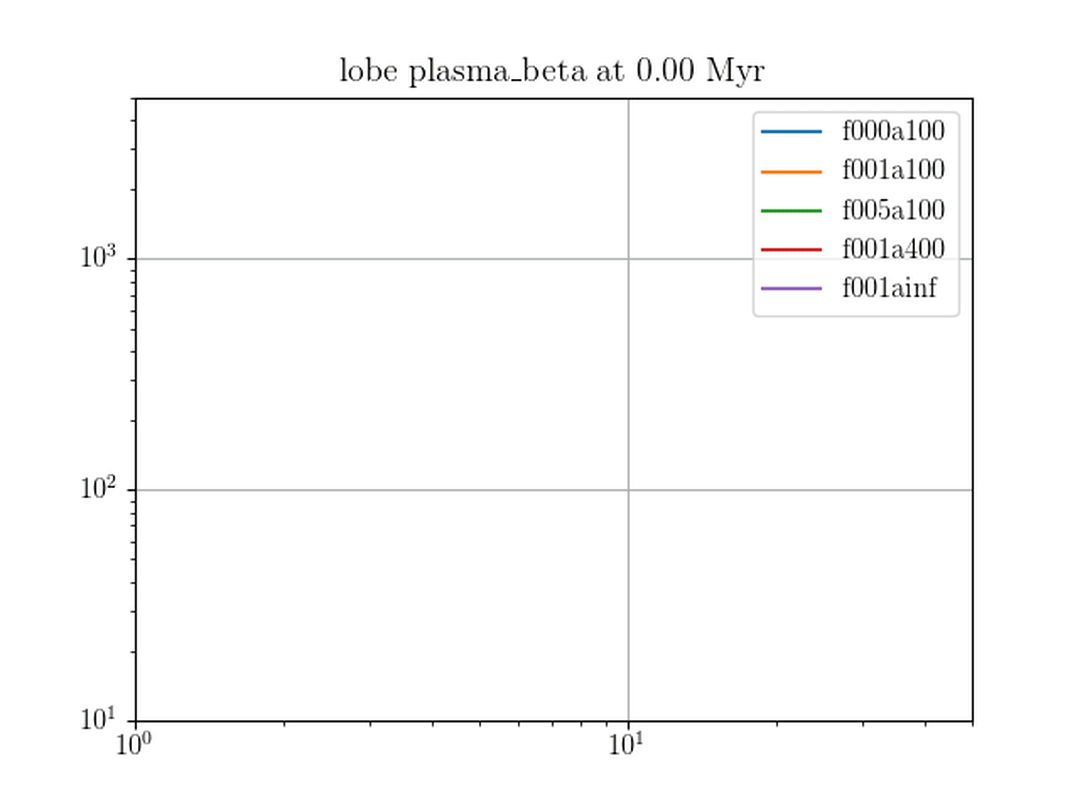 radius
radius
Depolarization
depolarization from different Faraday depth and intrinsic rotation
rotate
Assume aligned B-field (fixed polarization)
rotate
Synthetic polarized intensity at 1.4 GHz
with E-vector
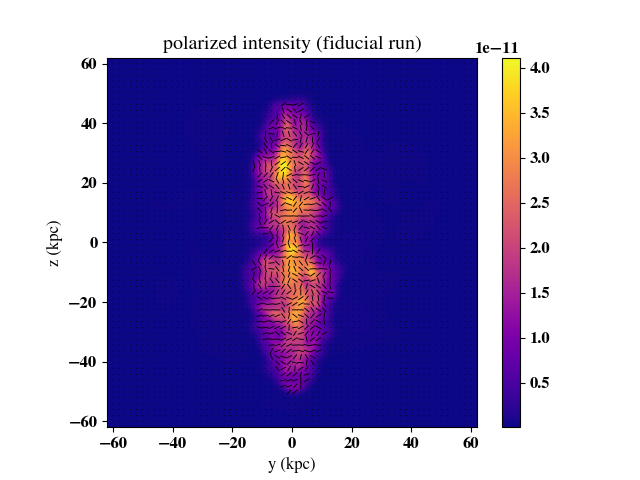 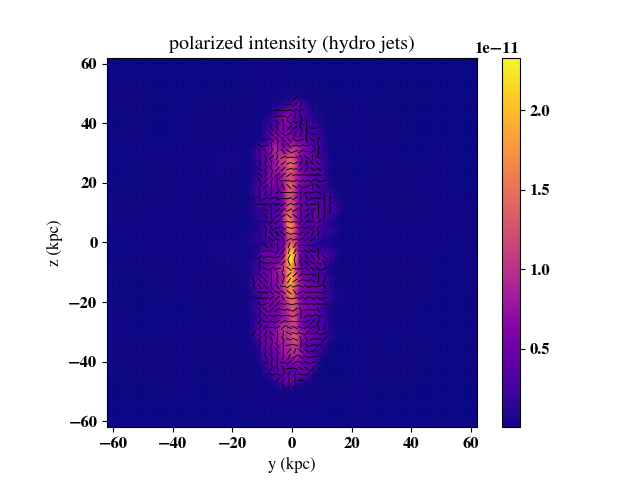